Hemoglobin synthesis
Heme is the prosthetic group of 
  hemoglobin, myoglobin, & 
  cytochromes.  
 Heme is an asymmetric molecule.

Heme synthesis
 Heme synthesis begins with 
  condensation of glycine &                                 
  succinyl-CoA, with   
  decarboxylation, to form δ-   
  aminolevulinic acid (ALA). 

 Pyridoxal phosphate  
  (PLP) serves as coenzyme 
  for δ- aminolevulinate 
  synthase (ALA synthase), 
  an enzyme related to 
  transaminases.
CoA~SH & the glycine  carboxyl are lost following the condensation.

 ALA synthase is catalyzing the committed step of the heme synthesis 
  pathway, & is usually rate-limiting for the overall pathway.

 Regulation occurs through control of gene expression.

 Heme functions as a feedback inhibitor, repressing the transcription of  
  ALA synthase gene in most cells.
 
 A variant of ALA synthase expressed only in developing erythrocytes 
  is regulated instead by availability of iron in the form of iron-sulfur 
  clusters. 

There are two forms of ALAS:
1-ALAS1 is considered a house-keeping gene and is expressed in all   
    cells (located on chromosome 3).
2-ALAS2 is an erythroid-specific form of the enzyme, expressed only in 
    fetal liver and adult bone marrow (located on the X chromosome).
PBG synthase  
  (porphobilinogen synthase), 
  also called ALA dehydratase, 
  catalyzes condensation of two 
  molecules of δ- aminolevulinate to 
  form the pyrrole ring of 
  porphobilinogen (PBG).
The Zn++ in the active of site 
  mammalian porphobilinogen 
  synthase, acting as binding sites 
  for ligands including cysteine S , 
  it can also bind Pb++ (lead).
 Inhibition of porphobilinogen 
  synthase by Pb++ results in 
  elevated blood ALA, as impaired 
  heme synthesis leads to de-
  repression of the transcription of  
  ALA synthase gene.
High ALA is thought to cause some of the 
  neurological effects of lead poisoning, although 
  Pb++ also may directly affect the nervous system.
- ALA is toxic to the brain, perhaps due to: 
1- Similarity in the structures between ALA and
    GABA (γ- aminobutyric acid). 
2- ALA autoxidation generates reactive oxygen species (oxygen radicals).

 Porphobilinogen (PBG) is the first pathway 
  intermediate that includes a pyrrole ring. 
 The porphyrin ring is formed by condensation of 4 
  molecules of porphobilinogen. 
- Porphobilinogen deaminase 
  (hydroxymethylbilane synthase) catalyzes 
  successive PBG condensations, initiated in each 
  case by elimination of an amino group. it leads to 
  the formation of the tetrapyrrole hydroxymethylbilane.
Hydroxymethylbilane has two fates: 
1- The most important is regulated, 
    enzymatic conversion to 
    uroporphyrinogen III, the next 
    intermediate on the path to heme 
    which is mediated by a holoenzyme 
    comprised of uroporphyrinogen 
    synthase plus a protein known as 
    uroporphyrinogen III cosynthase. 

2- Hydroxymethylbilane can also non – 
    enzymatically cyclize forming     
    uroporphyrinogen I.
- Uroporphyrinogen III   
   synthase converts the linear 
   tetrapyrrole hydroxymethylbilane to 
   the macrocyclic uroporphyrinogen III.
 Uroporphyrinogen III synthase 
  catalyzes ring closure & flipping over 
  of one pyrrole to yield an asymmetric 
  tetrapyrrole.

The distribution of acetyl & propionyl 
  side chains, as flipping over of one 
  pyrrole yields an asymmetric 
  tetrapyrrole.

 Uroporphyrinogen III is the precursor 
  for synthesis of vitamin B12, 
  chlorophyll, and heme, in organisms 
  that produce these compounds.
- Conversion of uroporphyrinogen III to protoporphyrin IX occurs in 
  several steps.
- All 4 acetyl side chains are decarboxylated to methyl groups (catalyzed 
  by uroporphyrinogen decarboxylase)
- Oxidative decarboxylation converts 2 of 4 propionyl side chains to   
  vinyl groups (catalyzed by Coproporphyrinogen oxidase)
- Oxidation adds double bonds (Protoporphyrinogen oxidase).
- Fe++ is added to protoporphyrin IX via Ferrocheletase, a homodimeric 
  enzyme containing 2 iron-sulfur clusters.
- A conserved active site His, along with a chain of anionic residues, may 
  conduct released protons away, as Fe++ binds from the other side of the 
  porphyrin ring, to yield heme.
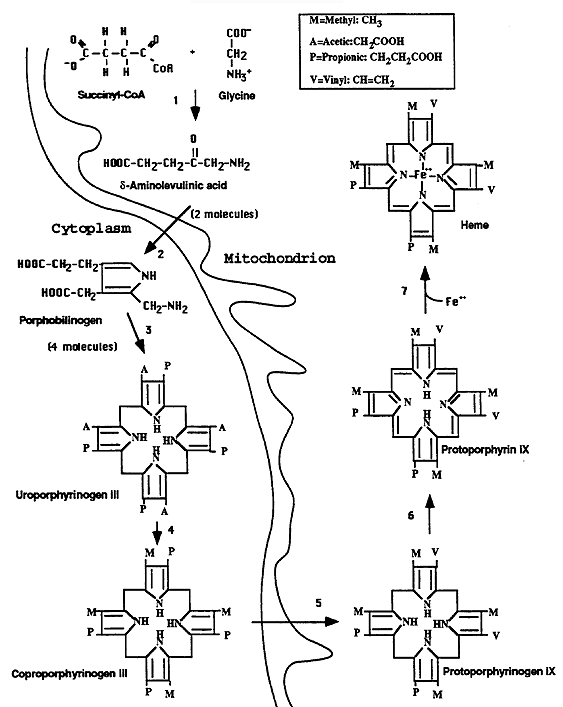 Pathway of Heme Biosynthesis
In addition to the heme b found in hemoglobin, there are two different 
  forms of heme found in cytochromes such as those involved in the 
  process of oxidative phosphorylation. 
 Cytochromes of the c type contain a modified iron  protoporphyrin IX 
  known as heme c. 
 In heme c the 2 vinyl (C=C) side chains are covalently bonded to 
  cysteine sulfhydryl residues of the apoprotein.
 Only cytochromes of the c type contain covalently bound heme. 
 Heme a is also a modified iron protoporphyrin IX. 
 Heme a is found in cytochromes of the a type and in the chlorophyll of 
  green plants.
Heme c
Heme a
Heme b
Regulation of transcription or post-translational processing of enzymes 
  of the heme synthesis pathways differs between erythrocyte forming 
  cells & other tissues.
 
 In erythrocyte-forming cells there is steady production of pathway 
  enzymes, limited only by iron availability.
 
 In other tissues expression of pathway enzymes is more variable & 
  subject to feedback inhibition by heme.

The rate-limiting step in hepatic heme biosynthesis occurs at the ALA 
  synthase catalyzed step, which is the committed step in heme synthesis.

The Fe3+ oxidation product of heme is termed hemin which acts as a 
  feed-back inhibitor on ALA synthase.

 Hemin also inhibits transport of ALA synthase from the cytosol into the 
  mitochondria as well as represses synthesis of the enzyme.
In erythroid cells all of the heme is synthesized for incorporation into 
  hemoglobin and occurs only upon differentiation when synthesis of 
  hemoglobin proceeds. 

When red cells mature both heme and hemoglobin synthesis ceases. 
The hemoglobin must, therefore, survive for the life of the erythrocyte.
 
 In reticulocytes (immature erythrocytes) heme stimulates protein 
  synthesis.
 
 Additionally, control of heme biosynthesis in erythrocytes occurs at 
  numerous sites other than at the level of ALA synthase. 

 Control has been shown to be exerted on ferrochelatase, the enzyme 
  responsible for iron insertion into protoporphyrin IX, and on  
  porphobilinogen deaminase.
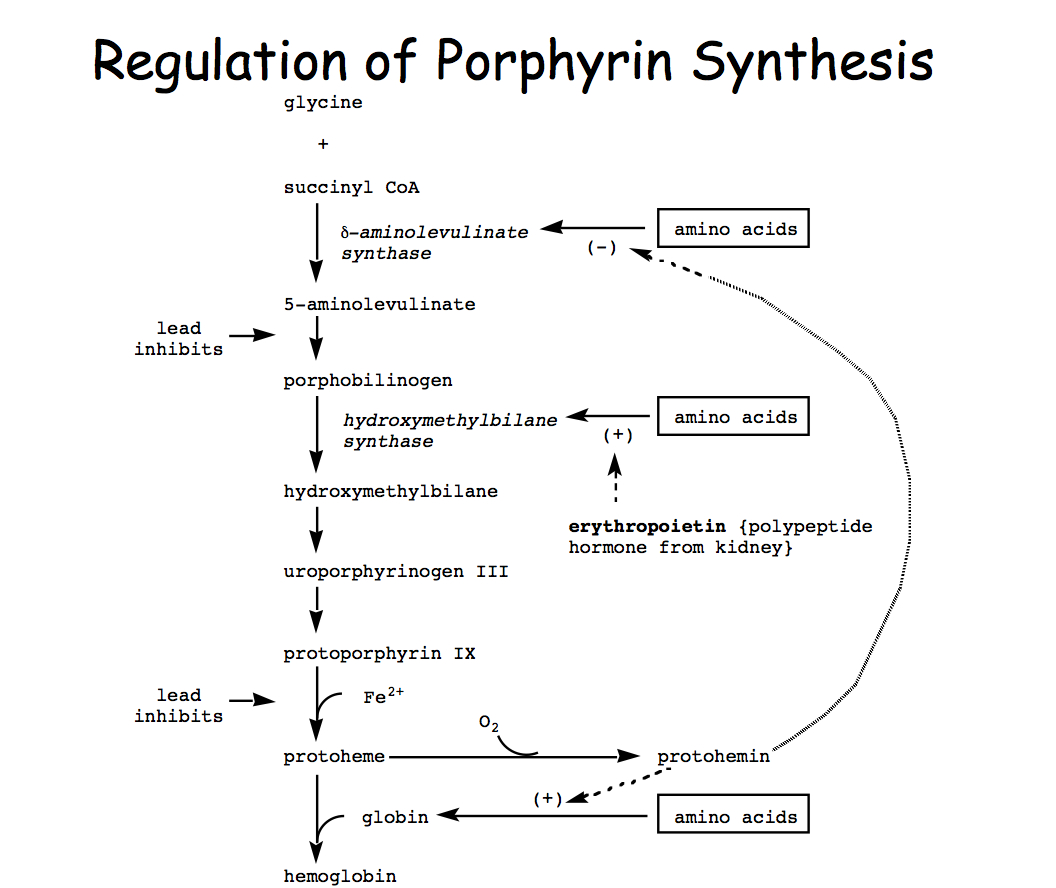 Regulation of iron absorption and transport 
 Iron for synthesis of heme, Fe-S centers and other non-heme
- Iron is obtained from:
1- The diet 
2- Release of recycled iron from macrophages of the reticuloendothelial system that ingest old & damaged erythrocytes.
- There is no known mechanism for iron excretion. 
- Iron is significantly lost only by bleeding, including menstruation in 
  females. 
- Small losses occur from sloughing of cells of skin & other epithelia.
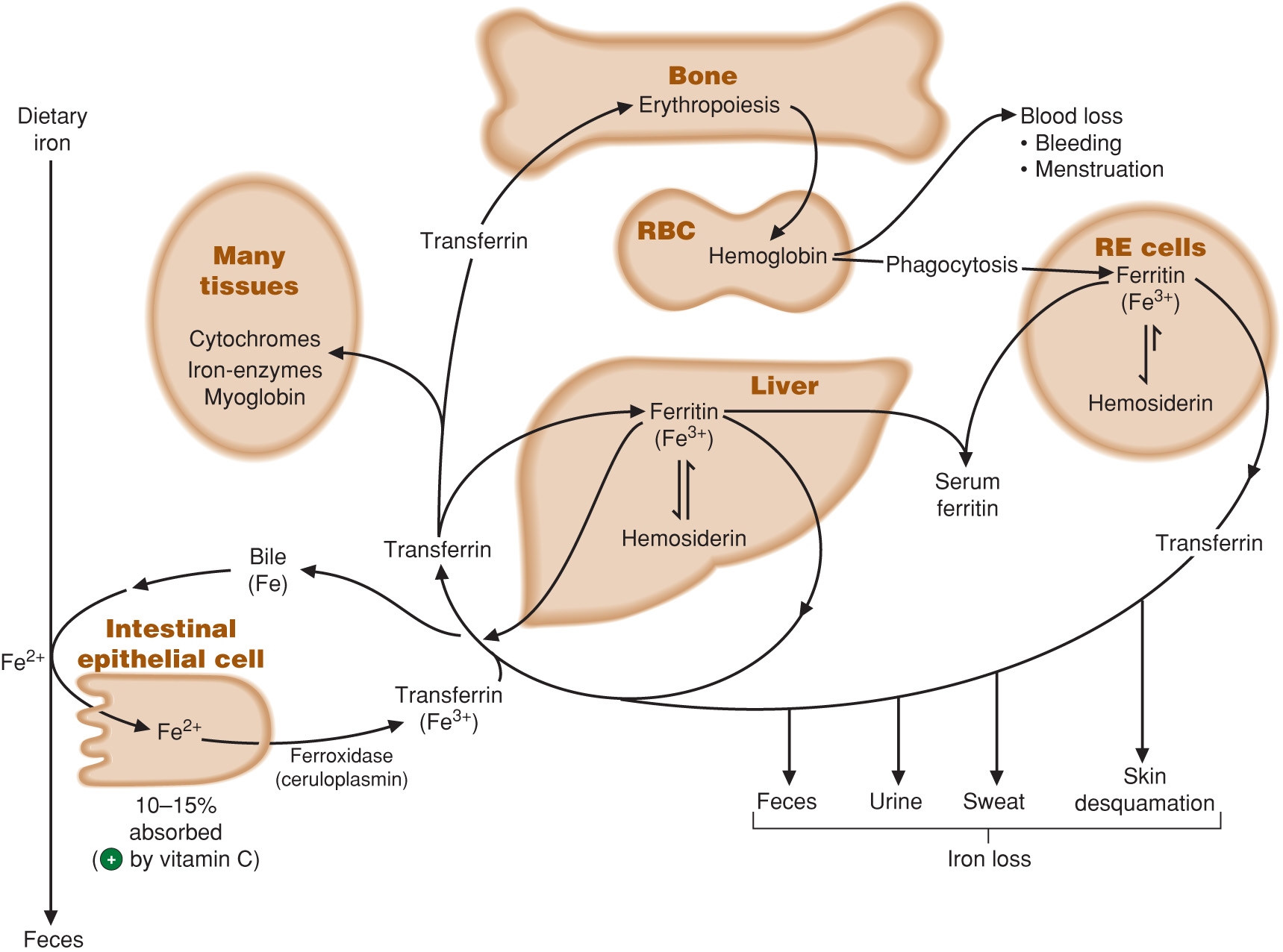 Iron metabolism and proteins 
 Many proteins have been identified playing roles in iron metabolism 
  such as ferritin or transferrin are the main cargos of blood iron, whereas 
  peptides such as iron regulatory proteins, hepcidin, and matriptase2 are 
  key determinants of iron regulation at different physiological levels.
 
 A set of different proteins, notably divalent metal transporter-1, 
  ferroportin, and transferrin receptors in association with ferroxidases 
  such as duodenal cytochrome B, ceruloplamin and heme carrier protein, 
  are involved in the cellular membrane transportation of iron. 

 Others proteins such as myoglobin, Hb, and many different enzymes 
  are the ‘end’ products of iron metabolism, because they require iron 
  for their functions.
Absorption of Iron
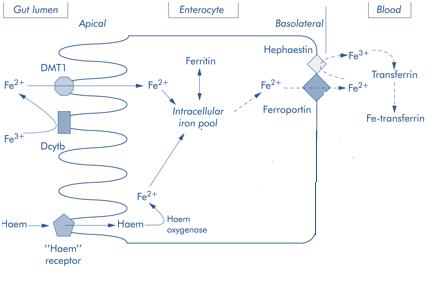 1- Iron stores within cells as a complex with apoferritin (ferritin), the 
    main storage site is liver
2- Pass across basolateral membrane to be carried to transferrin through a 
     protein ferroportin and hephaestin
3- Fe+2 is converted to Fe+3 by ferroxidase (Cu+2)
4- Hepcidin act as down regulator peptide secreted by liver.
Regulation of iron absorption and exportation by enterocytes 
 Transcription of the gene for the iron transporter ferroportin is 
   responsive to iron. 
 When iron levels are high or in response to cytokines produced at sites 
  of inflammation, hepcidin is secreted to induce ferroportin 
   internalization and degradation, thus, leads to decreased absorption of 
   dietary iron and decreased 
   serum iron. 
 Inversely, in the absence of 
  hepcidin, ferroportin is 
  maintained on the cell 
  membrane, and iron 
  transportation is facilitated.
- The plasma membrane 
  protein ferroportin mediates:
1- Release of absorbed iron 
    from intestinal cells 
    to blood.
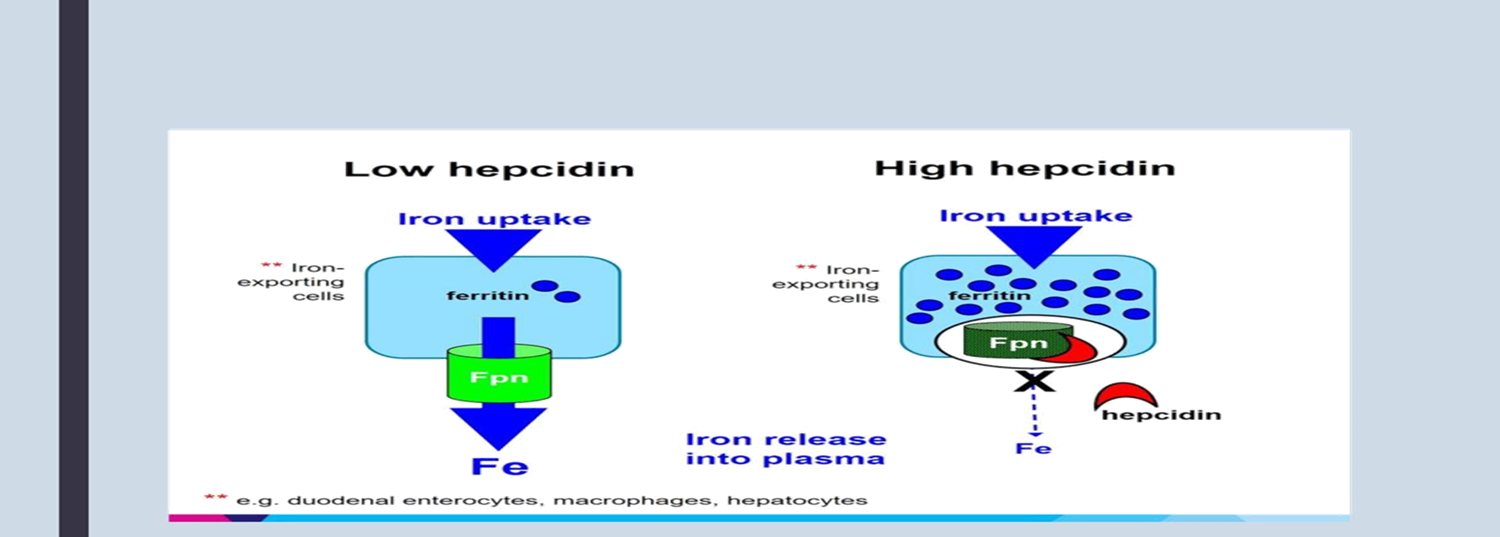 2- Release of iron from hepatocytes (liver cells) and macrophages. 
- Control of dietary iron absorption and serum iron levels involves                   
   regulation of ferroportin expression. 
- Hepcidin is considered an antimicrobial peptide because by lowering 
   serum iron it would limit bacterial growth.










- The plasma membrane transferrin receptor mediates uptake of the 
   complex of iron with transferrin by cells via receptor mediated   
   endocytosis.
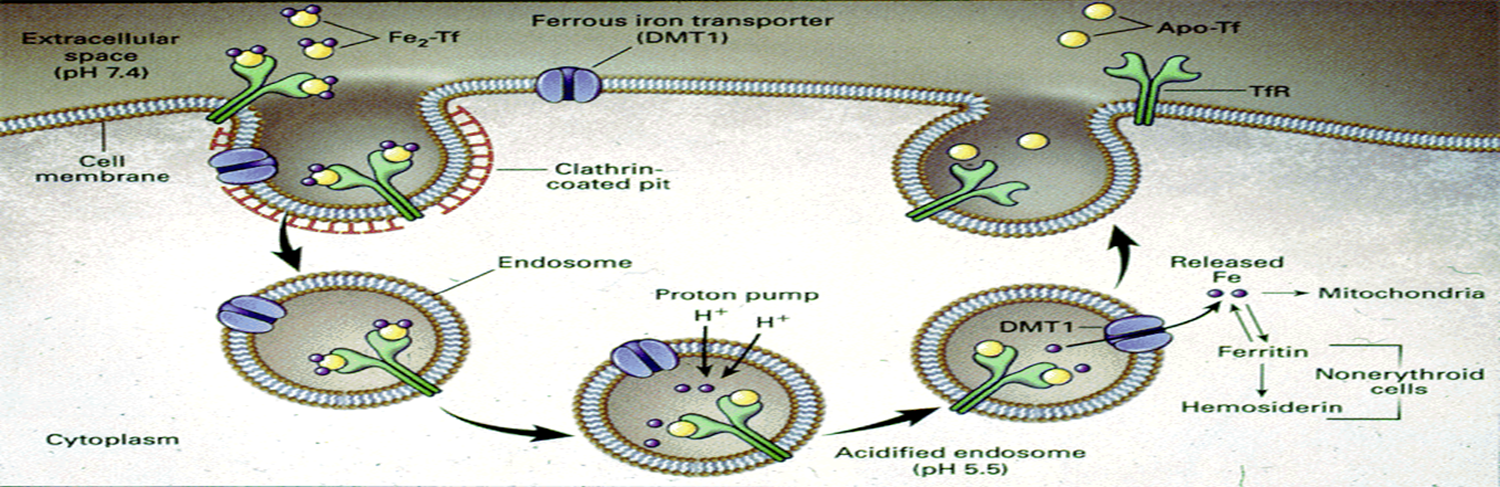 - Hereditary hemochromatosis is a family of genetic diseases                
   characterized by excessive iron absorption, transport & storage.

- Genes mutated in these disorders include those:
1- Transferrin receptor
2- A protein HFE (Human hemochromatosis protein) that interacts 
    with transferrin receptor to regulate iron absorption by inhibiting 
    transferrin-receptor interaction
3- Hemojuvelin, an iron-sensing protein required for transcription of 
    the gene for hepcidin. 
4- Impaired synthesis or activity of hepcidin leads to unrestrained 
    ferroportin activity, with high dietary intake and high % saturation 
    of serum transferrin with iron.

- Organs particularly affected by accumulation of excess iron include   
  liver and heart.
Genetic polymorphism of proteins involved in iron metabolism
 In humans, genome-wide association studies found linkage of various 
  gene polymorphism (single nucleotide polymorphism; SNP) and iron 
  status, notably polymorphism of the gene coding for matriptase2.

There is an evidence that genetic polymorphism of the matriptase2 gene 
  is associated with the risk to develop iron deficiency anemia. 

 Also, the investigators found a significant association of SNPs at the 
  transferrin gene as well as at the HFE gene with iron deficiency.
Globin synthesis
 Humans normally carry 8 functional globin genes, arranged in two 
  duplicate gene clusters:
    A- The β-like cluster on the short arm of chromosome 11.
    B- The α-like cluster on the short arm of chromosome 16. 
 These genes encode for 6 different globin chains: α,β,γ,δ,ε and ζ. 









Hemoglobin in adults
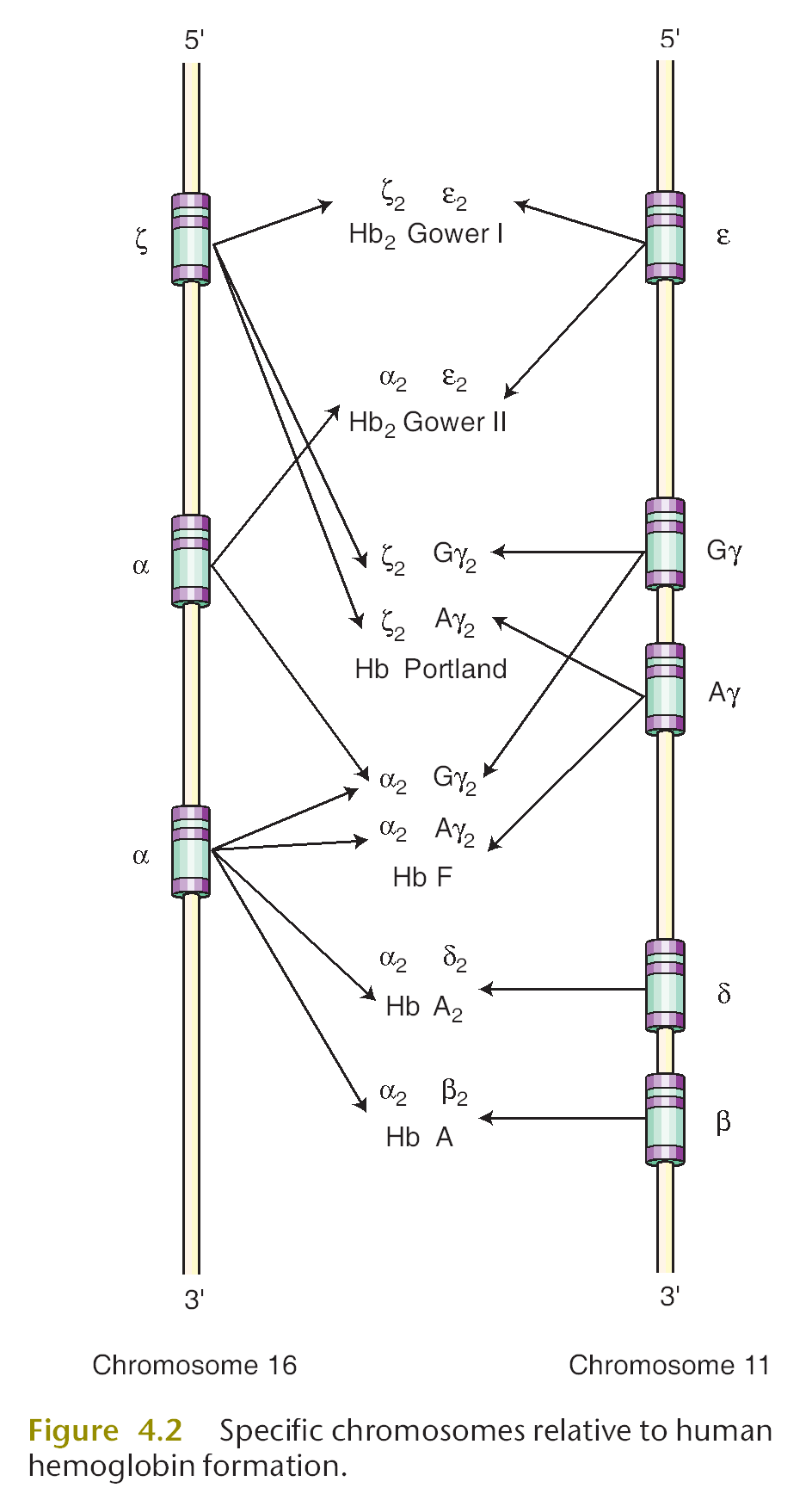